Digital Forensics and Social Media
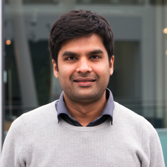 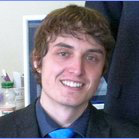 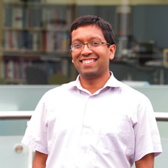 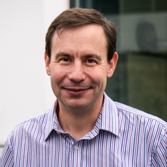 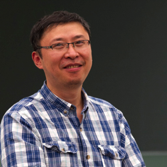 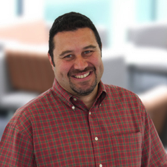 Bashar Nuseibeh
Thein Tun
Arosha Bandara
Blaine Price
Yijun Yu
Danny Barthaud
Agenda
Our Research
Social-Lift Tool
Handling Evidence from Social Media
www.social-lift.com 
Citizen Forensics
Agenda for citizen/community engagement through online technologies
Drones
Policing the internet of flying things
Bitcoin and cryptocurrencies
Emerging challenges
2
HumanBehaviour
Security, Privacy &Digital Forensics
Software Engineering
Our Research
3
Background
Digital evidence from the social media increasingly important
Emerging classes of cybercrimes (trolling, cyber bullying)
Additional source of evidence for traditional crimes
Traditional digital forensic tools focus on disks, memory, network
huge data size; slow triage/search time; little privacy
4
Social Media Example
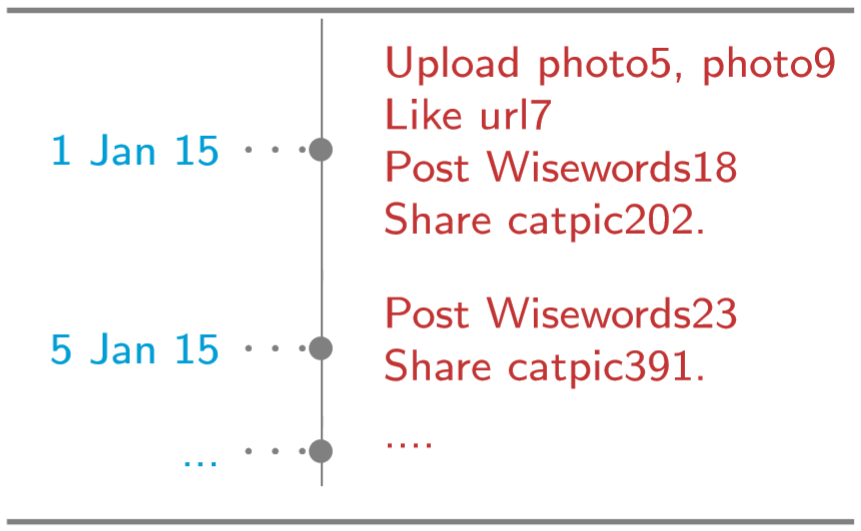 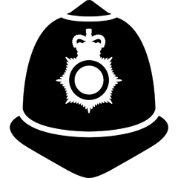 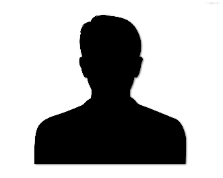 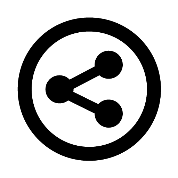 Bob: Policeman
Charlie: Victim,Witness, Suspect
FB: Social Network
Charlie wants to give a section of his timeline to Bob
How can he do that?
5
Possible Solutions
Charlie gets a screenshot or print-out
Easy to tamper with
Bob asks Charlie to reveal his password or entire timeline
Not good for privacy, collateral evidence, resource burden
6
Handling Social Media Incidents
Social media users may have useful intelligence for police investigations
witness, victim or suspect
We want to create a reporting tool
forensically-sound: good for court evidence
privacy sensitive: little/no collateral evidence
automated: good for search
alleviates the burden on specialist forensic teams and empowers front-line officers and citizens
7
Live Demo
www.social-lift.com 

Try out yourself:
Username:
Password:
8
Usage Scenarios
Scenario #1
A citizen arrives at the police station to report an incident
The officer and the citizen agree the scope of information needed from the timeline
The citizen logs on to the social-lift website and send the evidence
Scenario #2
An officer arrives at a scene where a citizens wants to give evidence from social media
The citizens uses social-lift on the mobile device to share evidence
The officer confirm receipt of evidence
The officer returns to office to file a case
9
Main Police Partners
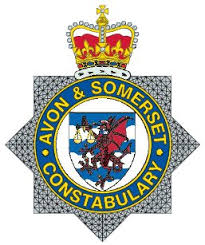 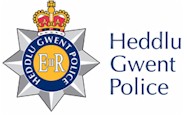 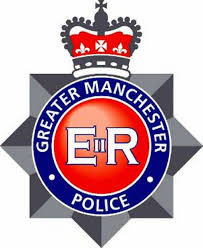 10
Citizen Forensics
11
Drones
Scenarios in regulating drones and enforcing laws
Near-miss incidents involving passenger aircraft=> UK law (this month) require drone pilots to register with NATS/CAA
Surveillance, e.g.: => Delivery of drug to HMP=> Rescue services, crowd monitoring etc.
LiveBox Software Services: a Forensic Readiness Solution
Forensically sound recording of drone flight data with integrity, scalability
Regulation compliant verification of drone flight timely with abnormal situations
12
Drones
Stakeholders(e.g., Police, 
TfL, CAA)
Check
Update
On-Drone LiveBox Service
(+Dronology Simulator)
LiveBox Cloud Service
(InfluxDB or DLT)
Query
Specify
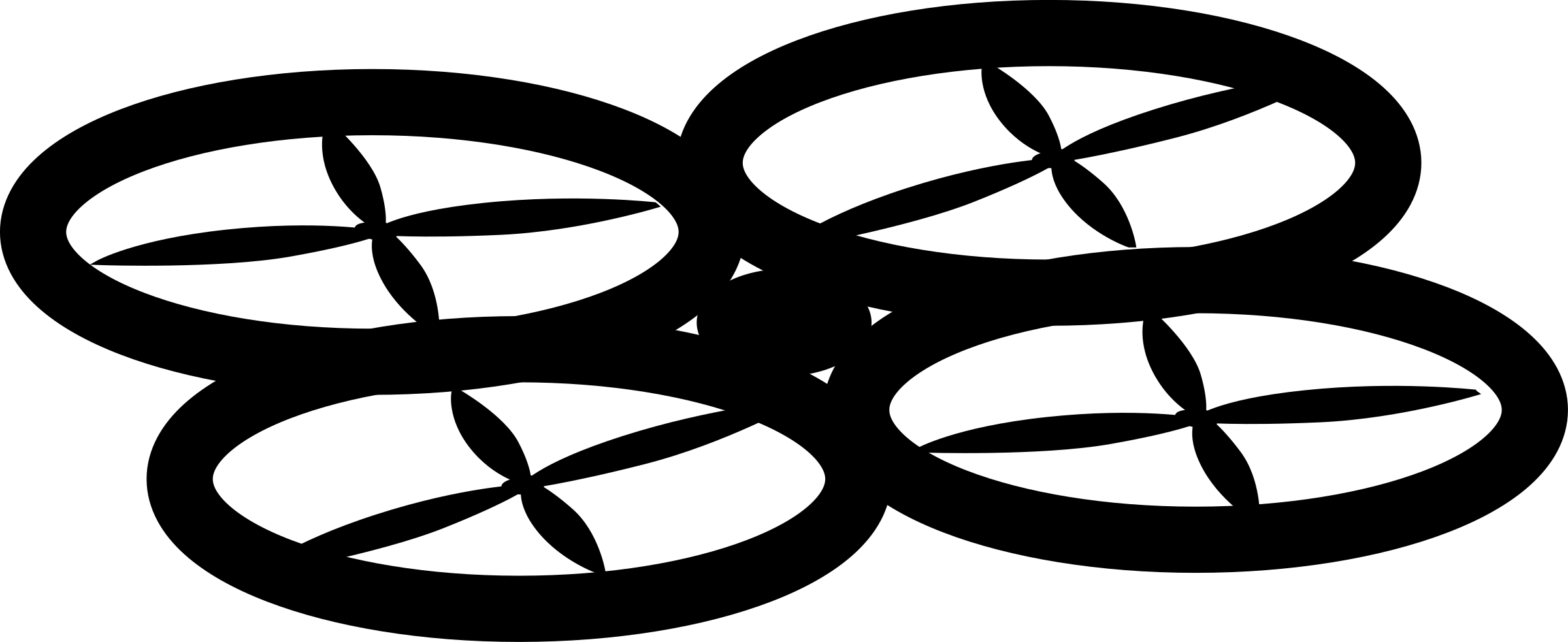 S.O.S. Notify
Query
Update
Command 
and 
Control
Detect
Drones without
LiveBox
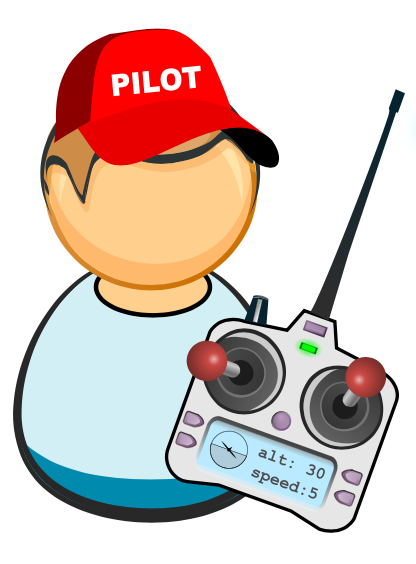 LiveBox Ground Service
13
Controller
Bitcoin and Cryptocurrencies
Recent popular interests
Emerging challenges:
Old crimes using new technologies: financial frauds, money laundering 
New crimes using new technologies: stealing computer time for mining
14
Back-UP slides
15
Social-Lift: Facebook App
Charlie logs in with FB credentials
SL gets Charlie’s timeline
Charlie selects objects to disclose
SL creates a Merkle tree of objects
Objects and tree root sent by email
Verify by recomputing Merkle tree
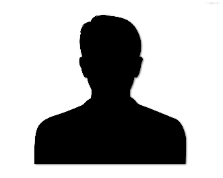 1
4
3
5
Charlie: Victim,Witness, Suspect
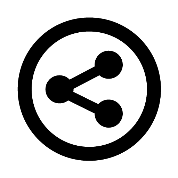 2
6
SL:Social-Lift
FB: Social Network
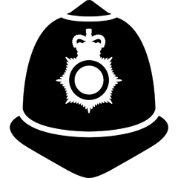 6
5
Bob: Policeman
16